Относительные и абсолютные ссылки
Относительные и абсолютные ссылки
Относительные ссылки в Excel позволяют значительно упростить жизнь, даже обычному рядовому пользователю. Используя относительные ссылки в своих вычислениях, Вы можете буквально за несколько секунд выполнить работу, на которую, в противном случае, понадобились бы часы. 
В Excel существует два типа ссылок: относительные и абсолютные. Относительные и абсолютные ссылки ведут себя по-разному при копировании и заполнении других ячеек. Относительные ссылки изменяются при копировании, а абсолютные, напротив, остаются неизменными..
Относительная ссылка – что это?
По умолчанию, все ссылки в Excel являются относительными. При копировании формул, они изменяются на основании относительного расположения строк и столбцов. Например, если Вы скопируете формулу =A1+B1 из строки 1 в строку 2, формула превратится в =A2+B2. Относительные ссылки особенно удобны, когда необходимо продублировать тот же самый расчет по нескольким строкам или столбцам.
Создание и копирование формул с относительными ссылками
Вместо того чтобы создавать новую формулу для каждой строки, мы можем создать всего одну, а затем скопировать ее в другие строки. Для этого воспользуемся относительными ссылками, чтобы правильно вычислить сумму по каждому элементу.
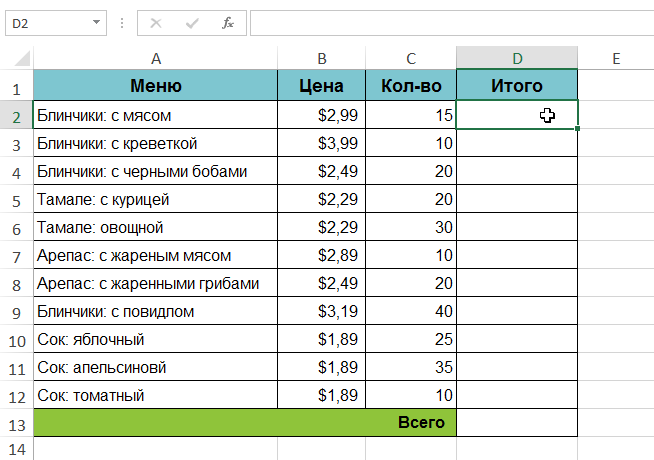 1. Выделите ячейку, которая будет содержать формулу. В нашем примере мы выбрали ячейку D2.
Создание и копирование формул с относительными ссылками
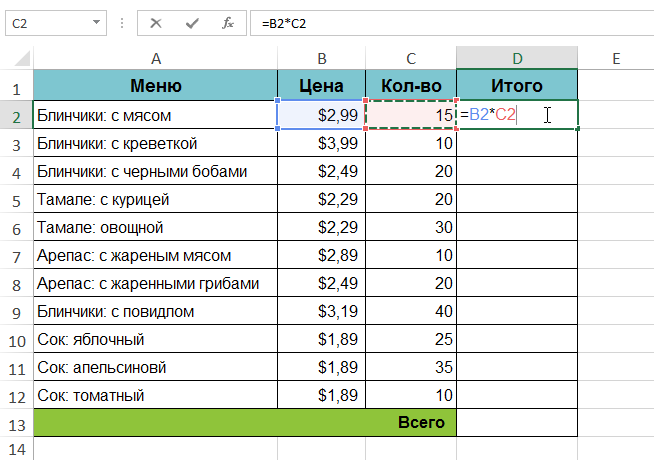 2. Введите выражение для вычисления необходимого значения. В нашем примере, мы введем =B2*C2.
3. Нажмите Enter на клавиатуре. Формула будет вычислена, а результат отобразится в ячейке.
Создание и копирование формул с относительными ссылками
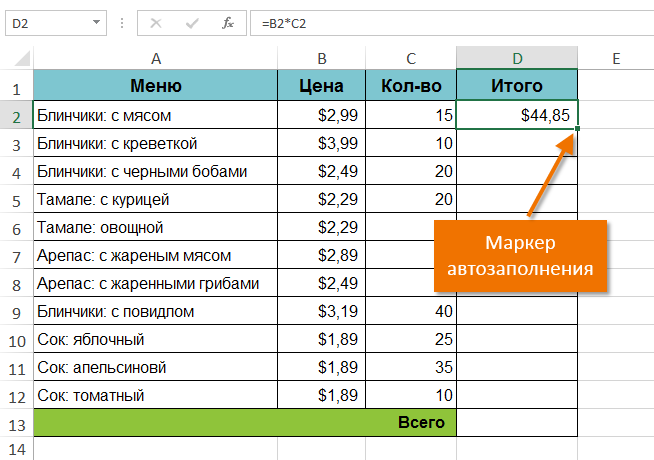 4. Найдите маркер автозаполнения в правом нижнем углу рассматриваемой ячейки. В данном примере мы ищем маркер автозаполнения в ячейке D2.
5. Нажмите и, удерживая левую кнопку мыши, перетащите маркер автозаполнения по необходимым ячейкам. В нашем случае это диапазон D3:D12.
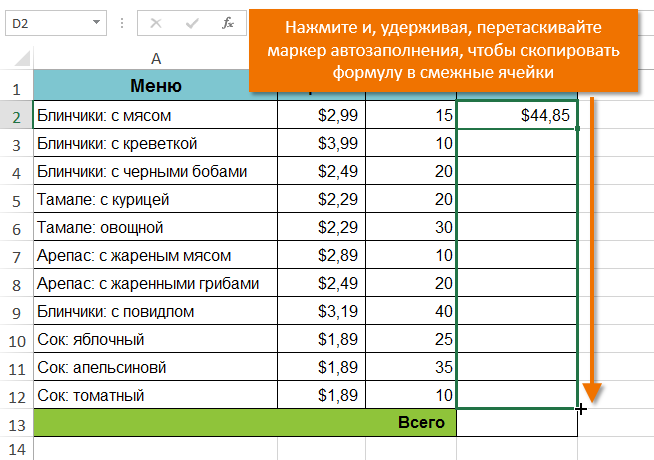 Создание и копирование формул с относительными ссылками
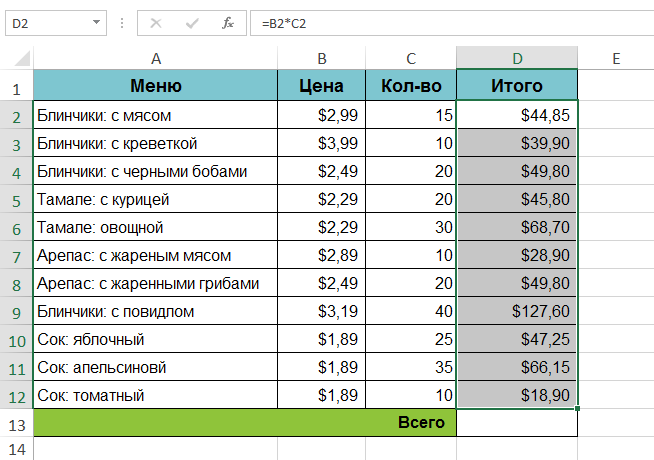 6. Отпустите кнопку мыши. Формула будет скопирована в выбранные ячейки с относительными ссылками, и в каждой будут вычислены значения.
Вы можете дважды щелкнуть по заполненным ячейкам, чтобы проверить правильность своих формул. Относительные ссылки должны быть разными для каждой ячейки, в зависимости от строки.
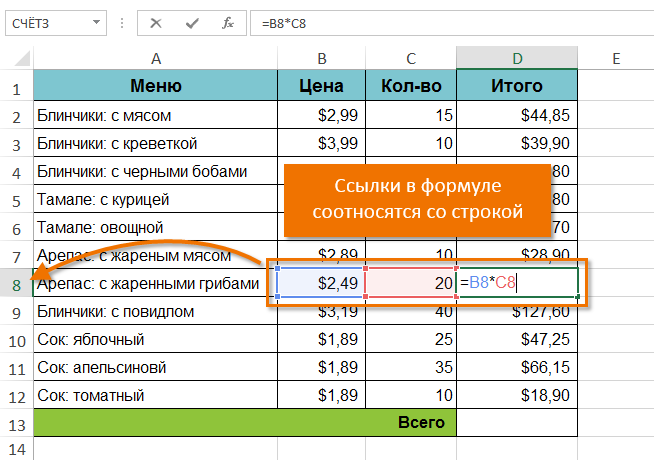 Абсолютная ссылка — что это?
В формулах Excel абсолютная ссылка сопровождается добавлением знака доллара ($). Он может предшествовать ссылке на столбец, строку или тому и другому.



Как правило, при создании формул, которые содержат абсолютные ссылки, используется следующий формат: $A$2. Два других формата используются значительно реже.
При создании формулы Вы можете нажать клавишу F4 на клавиатуре для переключения между относительными и абсолютными ссылками. Это самый простой и быстрый способ вставить абсолютную ссылку.
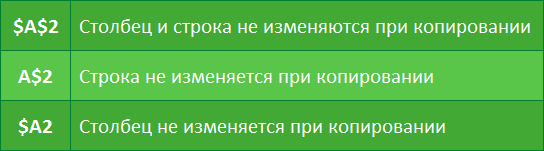 Создаем формулу, используя абсолютные ссылки
В следующем примере мы введем налоговую ставку 7.5% в ячейку E1, чтобы рассчитать налог с продаж для всех позиций столбца D. Поскольку в каждой формуле используется одна и та же налоговая ставка, необходимо, чтобы ссылка оставалась неизменной при копировании формулы в столбце D. Для этого необходимо внести абсолютную ссылку $E$1 в нашу формулу.
Создаем формулу, используя абсолютные ссылки
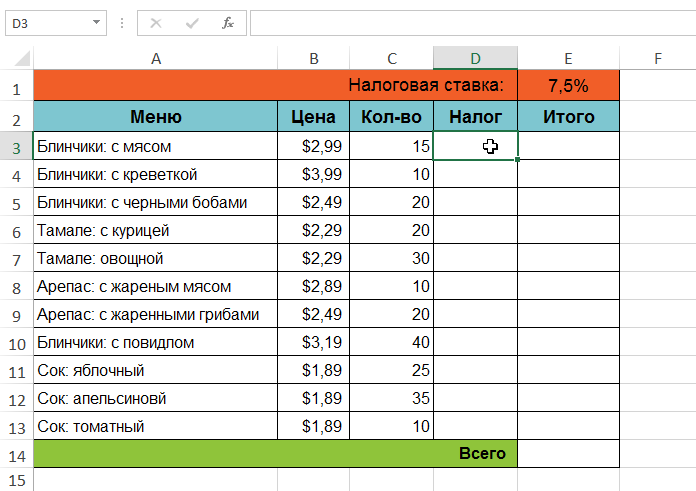 1. Выделите ячейку, которая будет содержать формулу. В нашем примере мы выделим ячейку D3.
2. Введите выражение для вычисления необходимого значения. В нашем случае мы введем =(B3*C3)*$E$1.
3. Нажмите Enter на клавиатуре. Формула будет вычислена, а результат отобразится в ячейке.
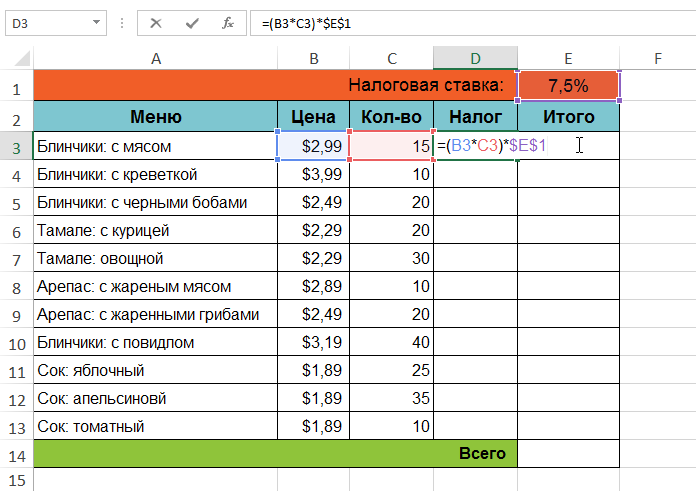 Создаем формулу, используя абсолютные ссылки
6. Отпустите кнопку мыши. Формула будет скопирована в выбранные ячейки с абсолютной ссылкой, и в каждой будет вычислен результат.
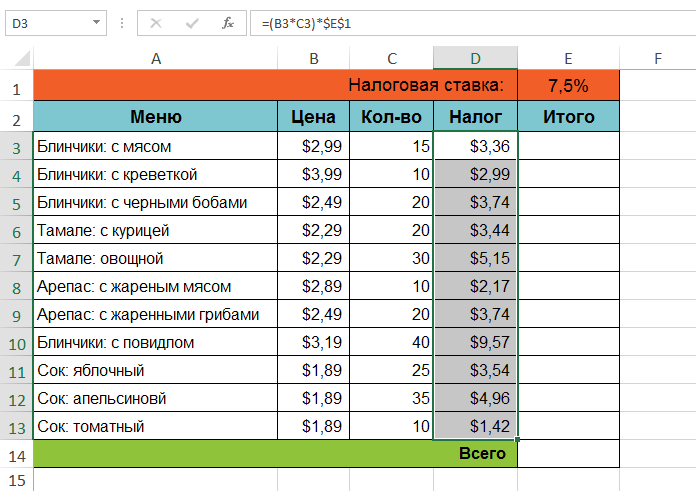 Создаем формулу, используя абсолютные ссылки
Вы можете дважды щелкнуть по заполненным ячейкам, чтобы проверить правильность своих формул. Абсолютная ссылка должна быть одинаковой для каждой ячейки, в то время как относительные, окажутся разными в зависимости от строки.



Убедитесь, что при создании абсолютных ссылок, в адресах присутствует знак доллара ($). В следующем примере знак доллара был опущен. Это привело к тому, что при копировании Excel интерпретировал ссылку как относительную и вычислил неверный результат.
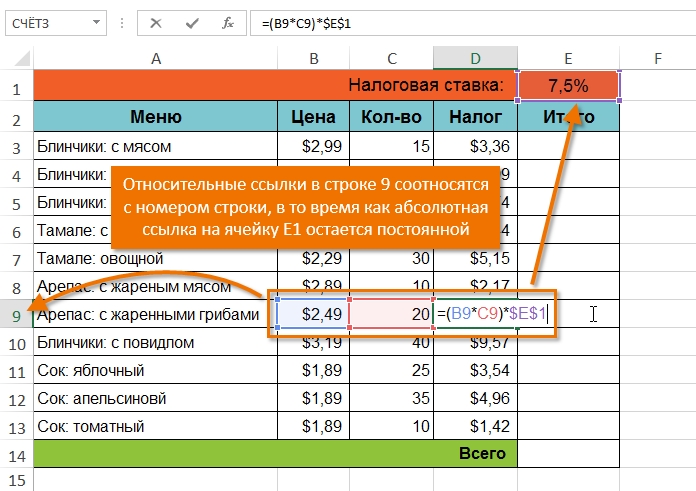 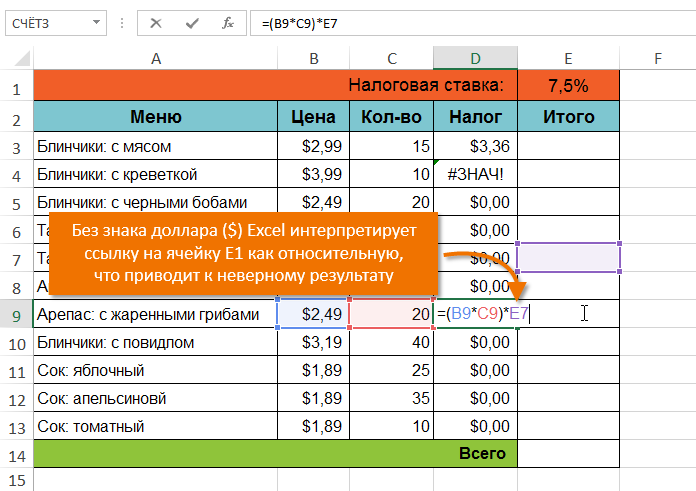